Тема 11. МИТНИЙ РЕЖИМ ТРАНЗИТУ
Переміщення товарів і транспортних засобів комерційного призначення в режимі транзиту. Умови поміщення товарів, транспортних засобів комерційного призначення у митний режим транзиту. Вимоги до переміщення товарів, транспортних засобів комерційного призначення у митному режимі транзиту. Документи, що використовуються для декларування товарів, транспортних засобів комерційного призначення у митний режим транзиту. Строки транзитних перевезень. Застосування митного режиму транзиту при перевантаженні товарів. Каботажні перевезення. Розміщення товарів на борту морських (річкових) суден для каботажного перевезення. Документи, необхідні для допуску товарів до каботажного перевезення. Митний статус товарів, що поміщуються у митний режим транзиту. Завершення митного режиму транзиту.
30 серпня 2022 року було прийнято Закон України  № 2555 «При приєднання України до Конвенції про процедуру спільного транзиту», який набув чинності 31.08.2022 року
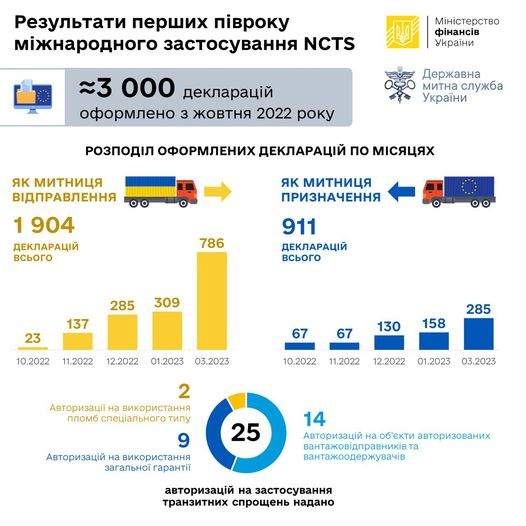 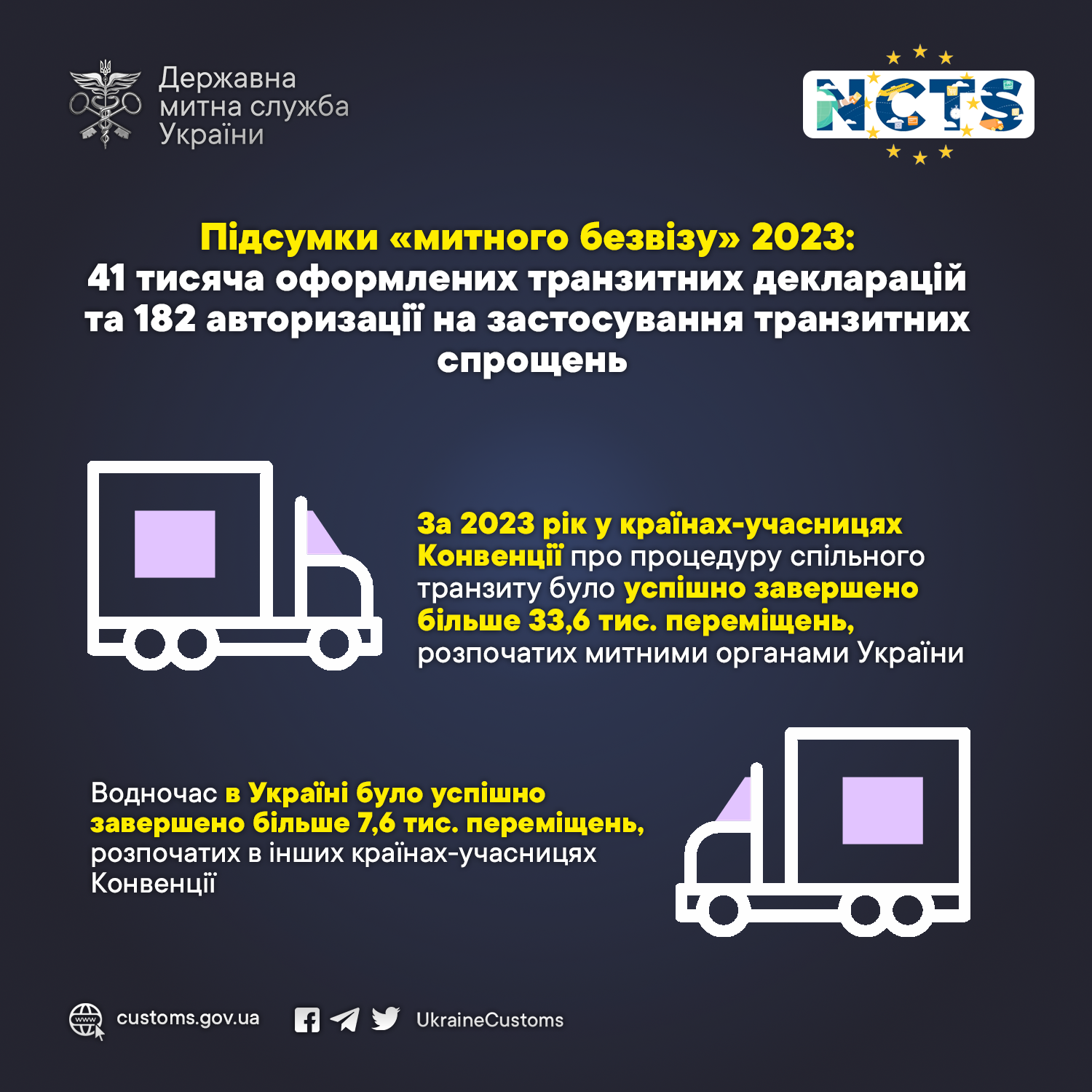 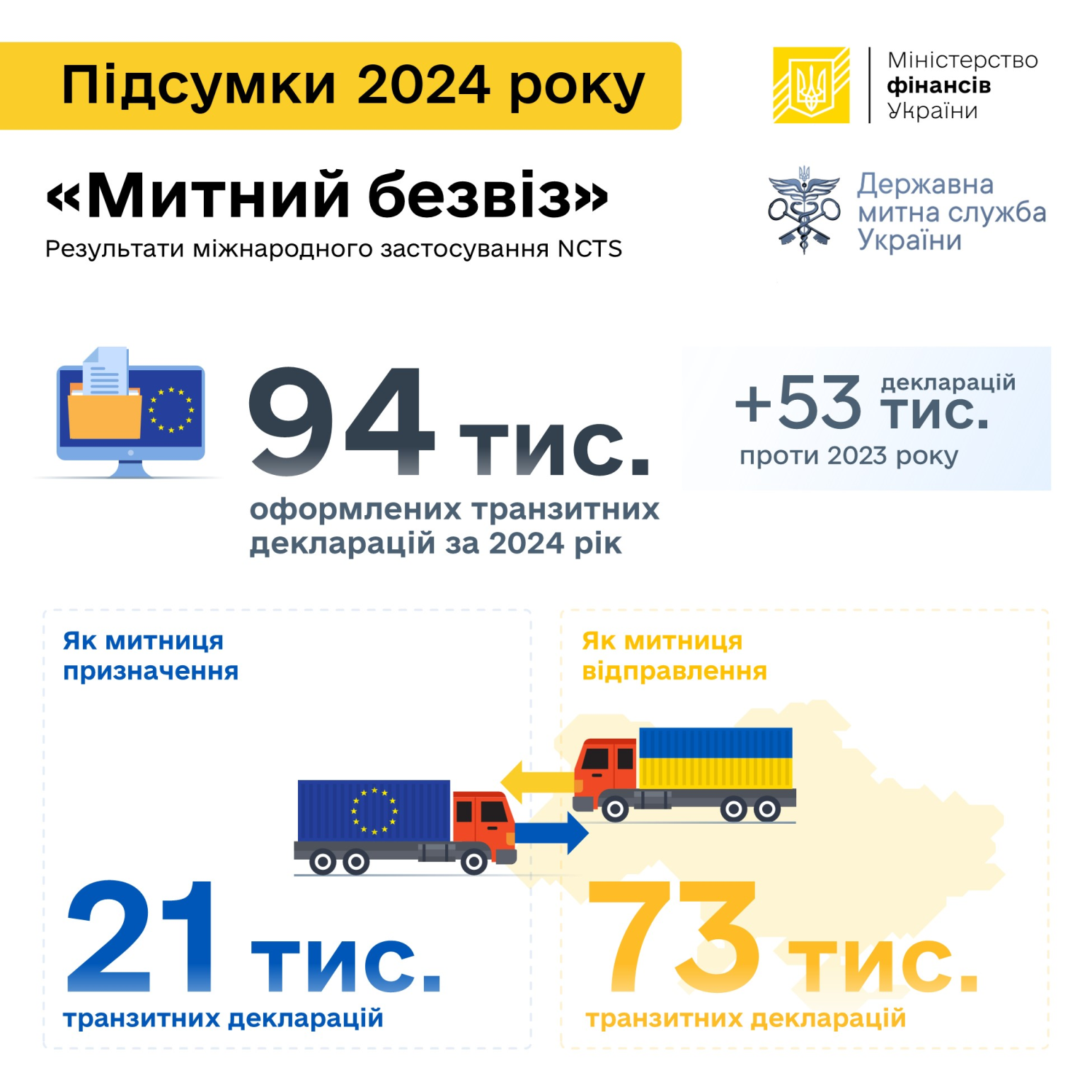 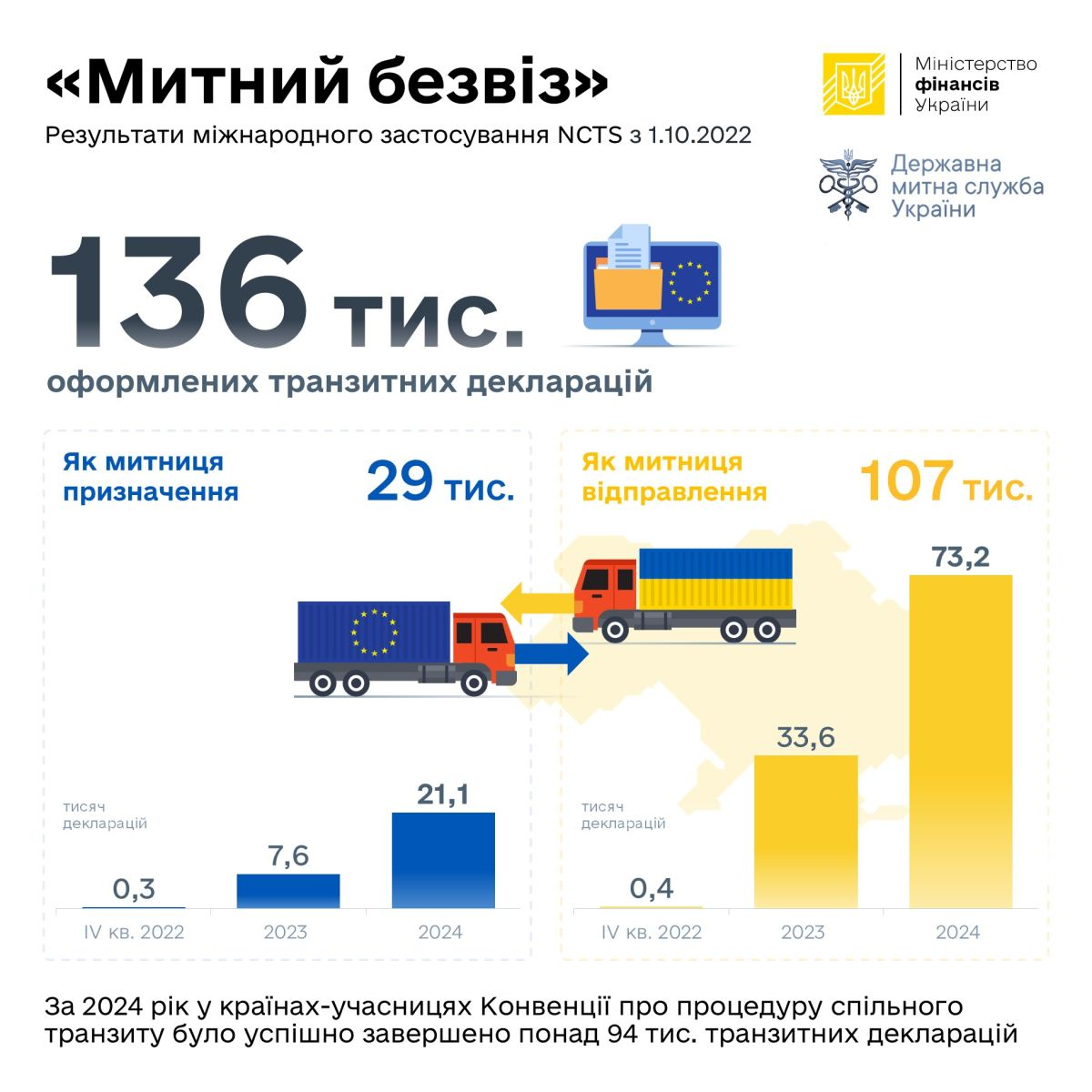 Після приєднання України до Конвенції, український бізнес отримав можливість:

працювати за принципом «один транспортний засіб – одна декларація – одна гарантія» та прискорити проходження товарів через митний кордон України;

користуватися транзитними спрощеннями спільного на міжнародному рівні, які має бізнес у 35-ти країнах Конвенції, та які доповнюють і дають можливість повноцінно використовувати спрощення, надані у 2019 р. для поміщення товарів у митні режими;

користуватися спрощеннями, навіть без статусу АЕО;

застосовувати знижені ставки мита на сировину для виробництва товарів на внутрішній ринок, більша передбачуваність та ширші можливості рішень щодо зобов’язуючої інформації (раніше – попередніх рішень) тощо.
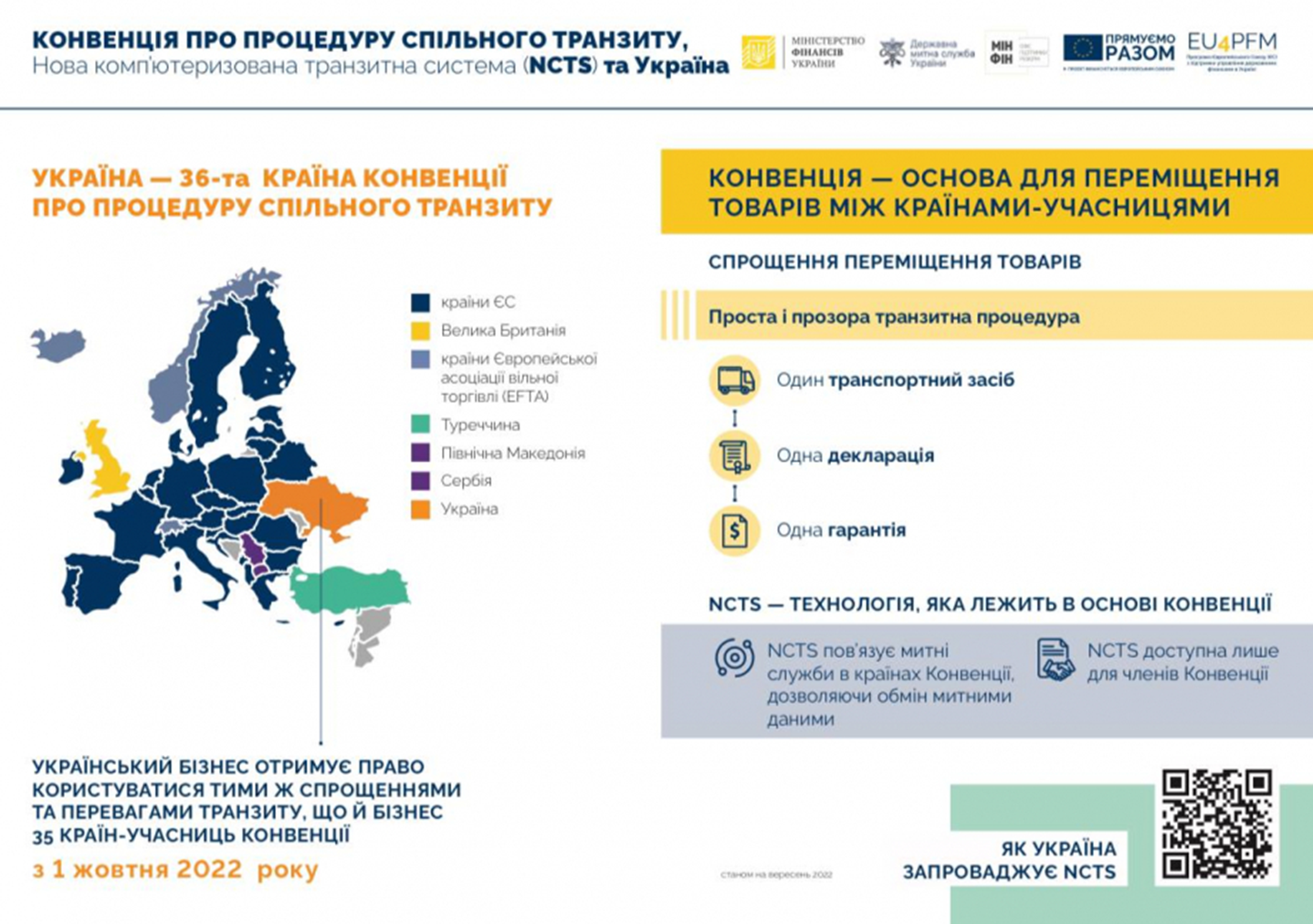 Нова комп'ютеризована транзитна система (New Computerіzed Transіt System) – це система, в основі якої лежить Конвенція про процедуру спільного транзиту. 

NCTS доступна лише для країн-учасниць Конвенції. NCTS пов’язує митні служби в країнах-учасницях Конвенції, дозволяючи обмін митними даними для контролю за транзитними переміщеннями.

Підприємства (суб’єкти зовнішньоекономічної діяльності) подають до системи митні декларації в електронному вигляді для віднесення товарів під процедуру спільного транзиту.
Конвенція про процедуру спільного транзиту – основа для транзитного переміщення товарів між країнами-учасницями Конвенції. 

Перевезення товарів здійснюється в рамках однієї транзитної процедури, від митниці відправлення в одній країні до митниці призначення в іншій країні за однією транзитною декларацією, під забезпеченням однією фінансовою гарантією (така гарантія діє на території усіх країн-учасниць Конвенції).
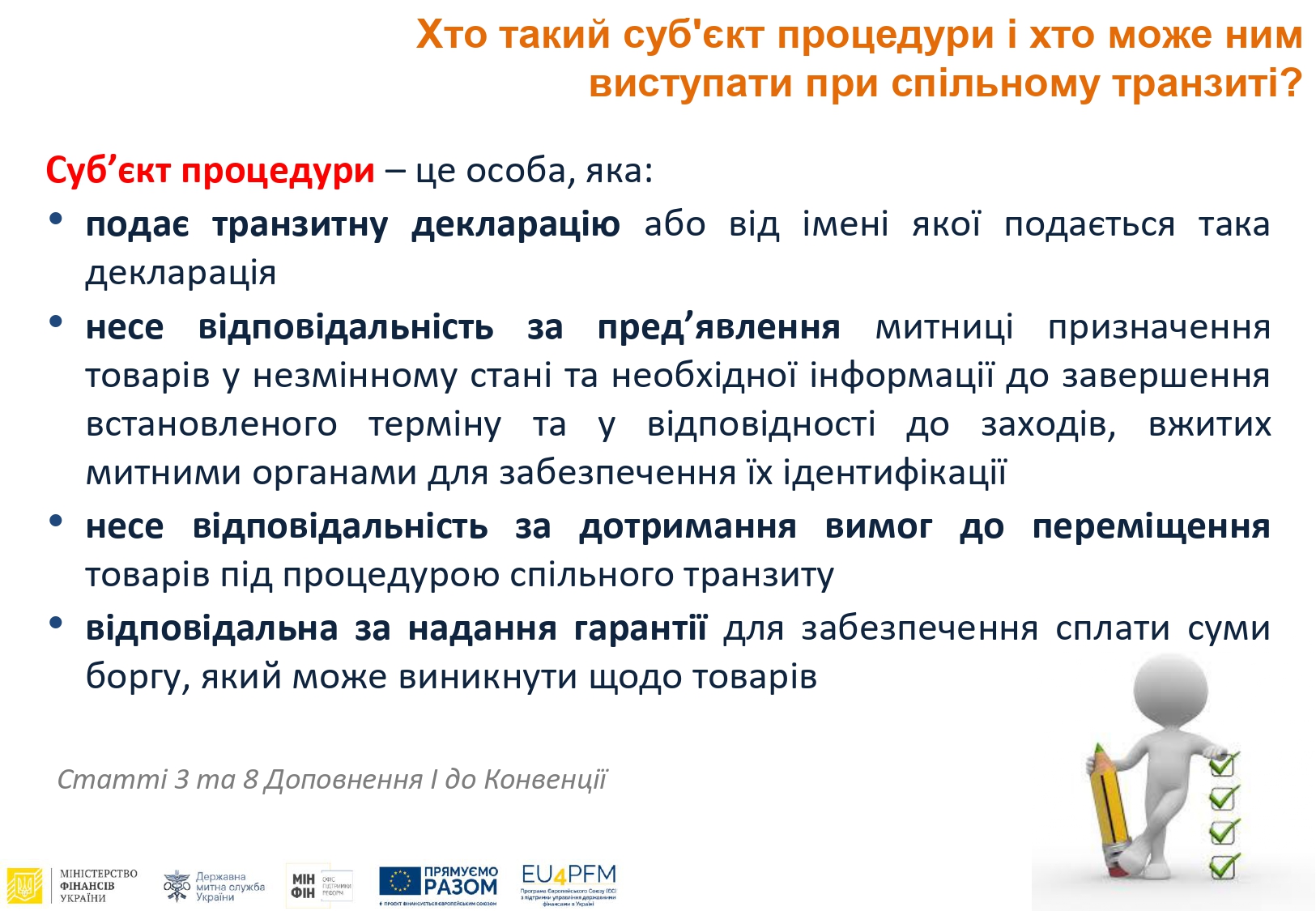 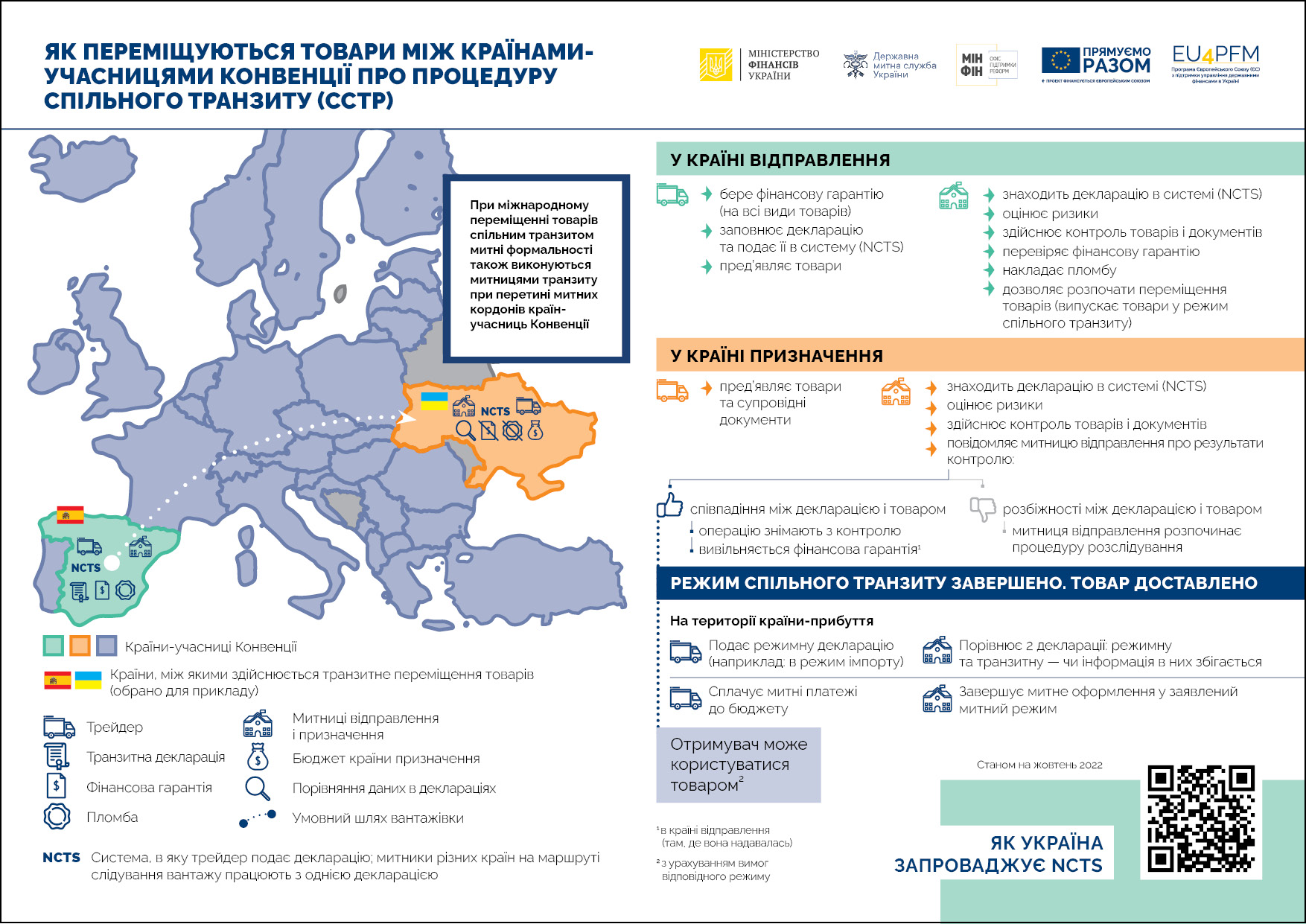 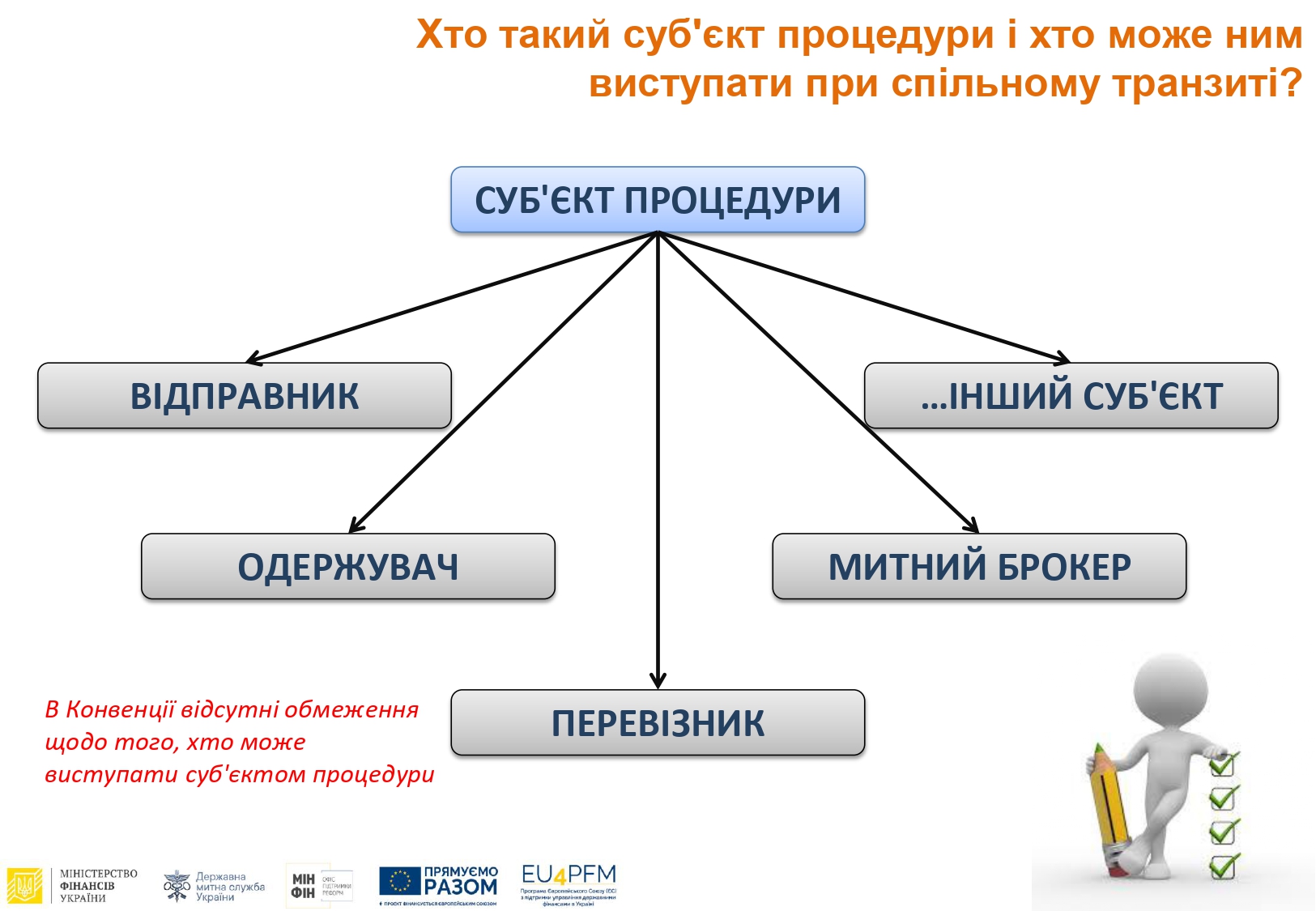 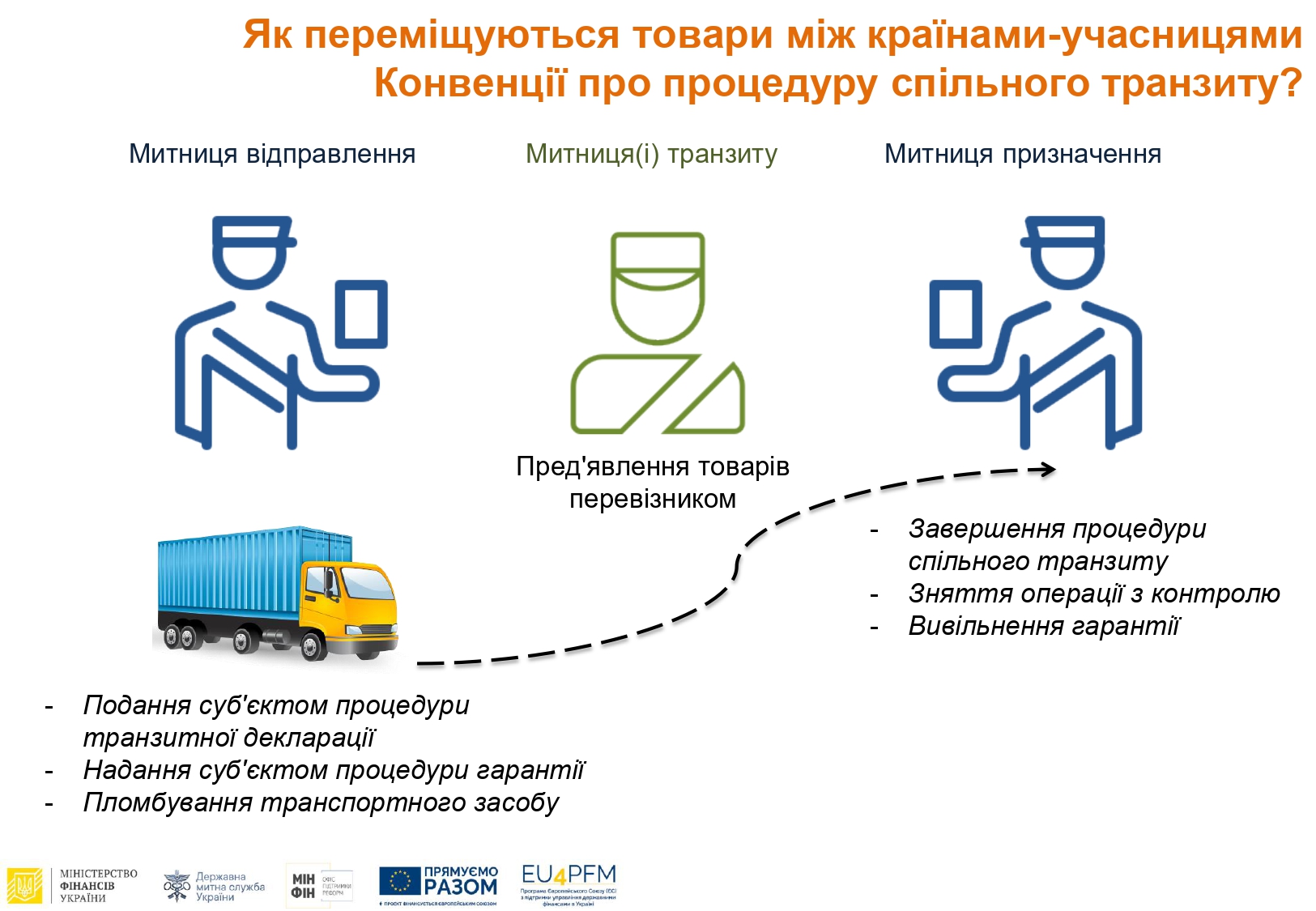 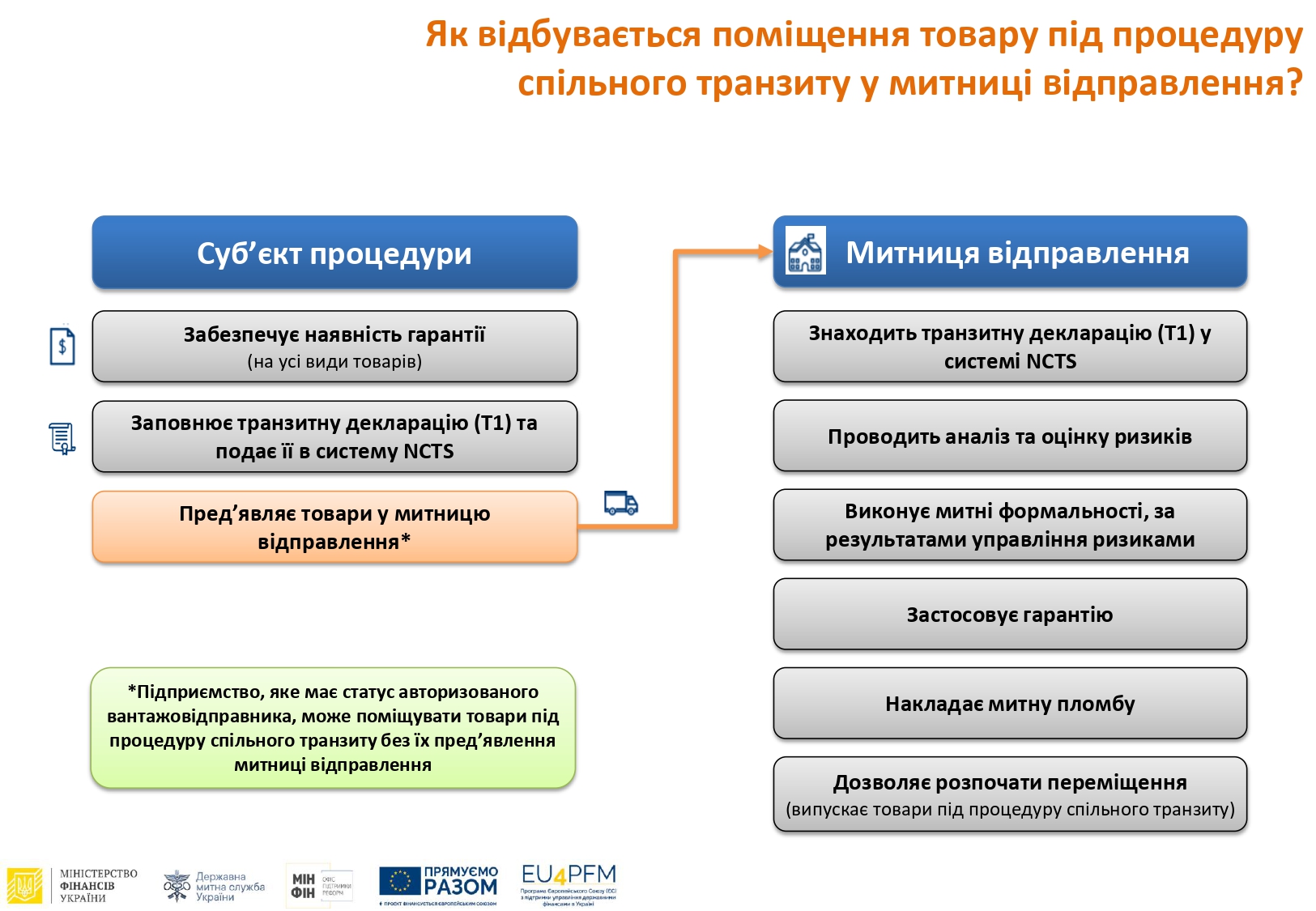 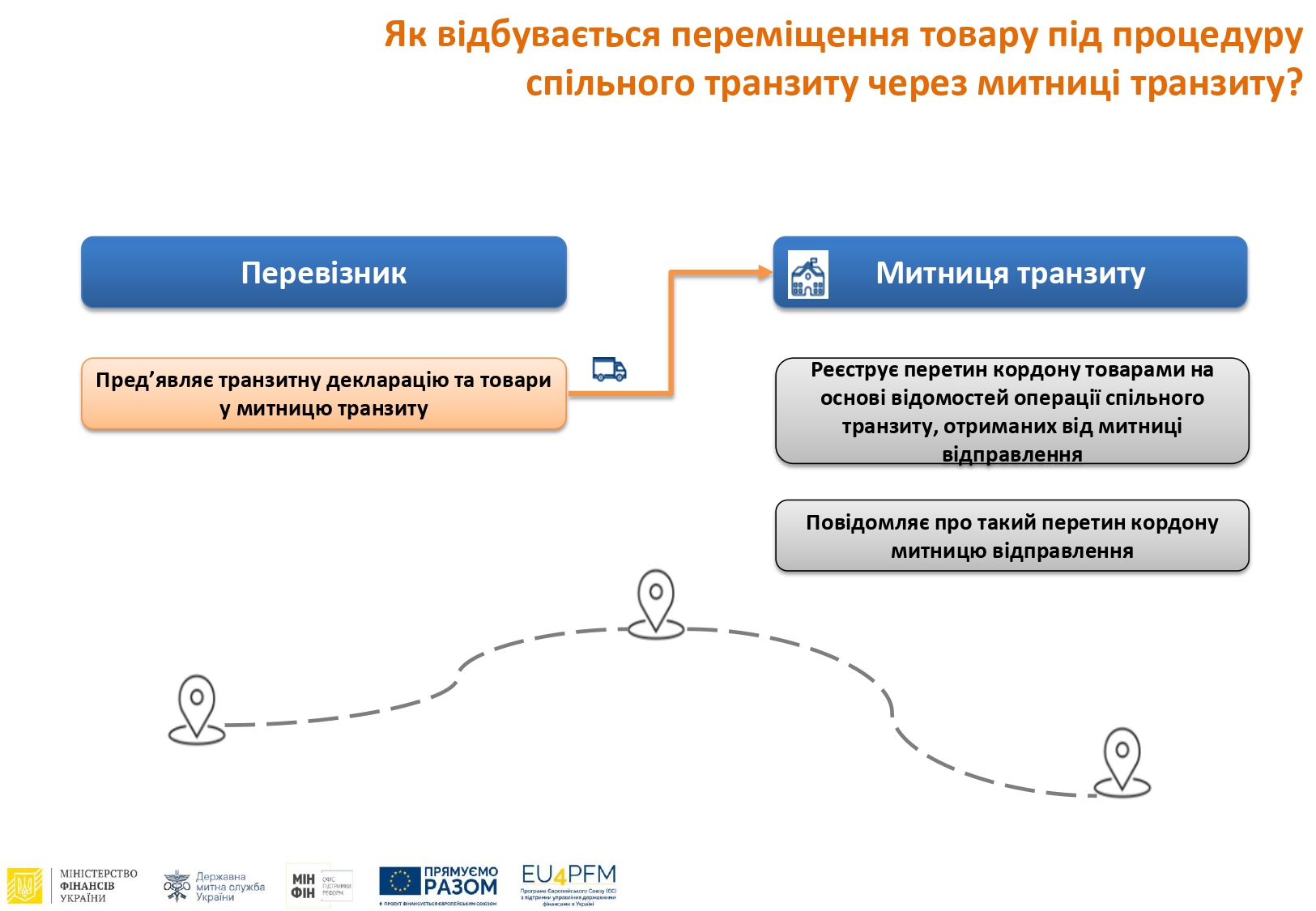 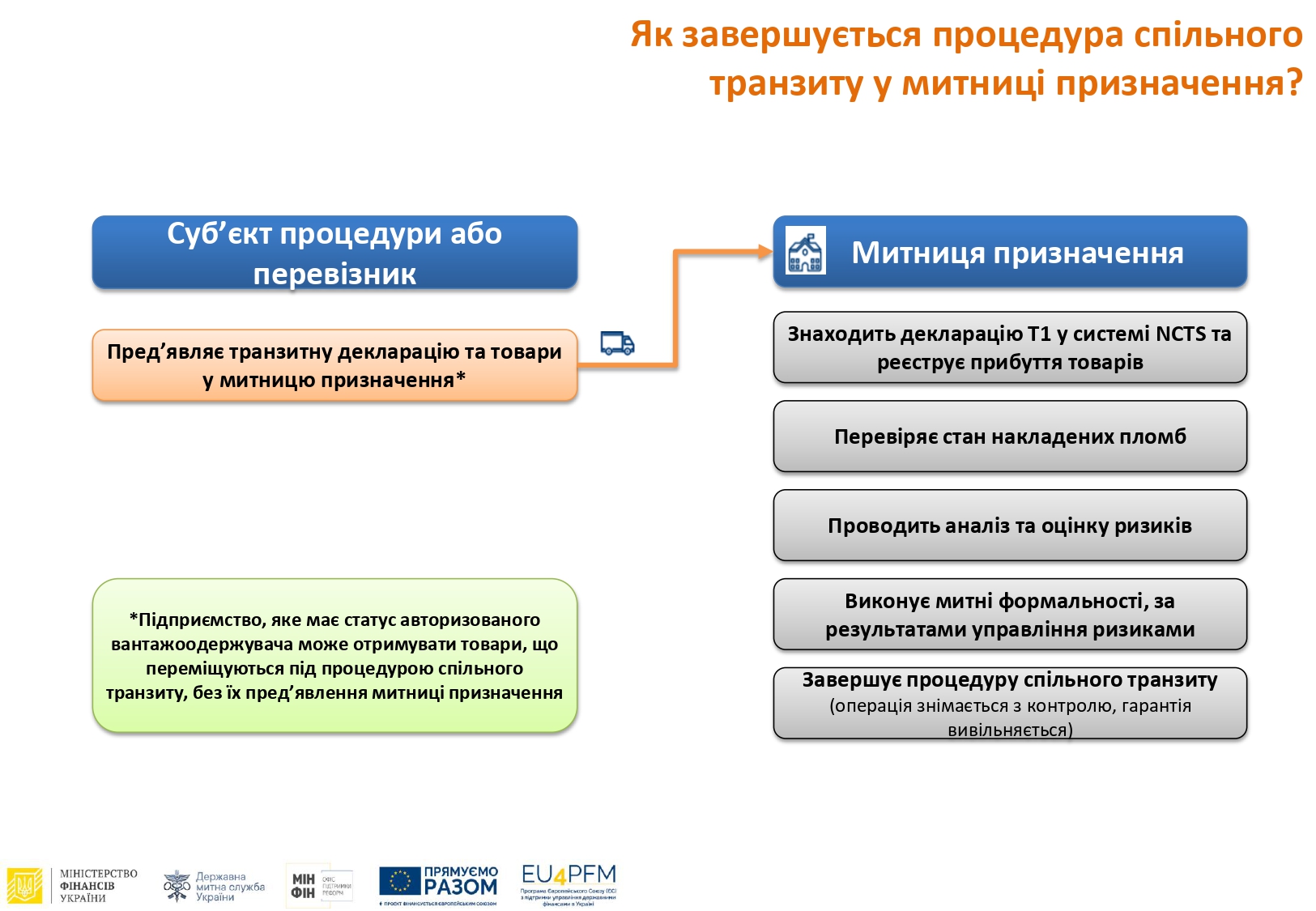 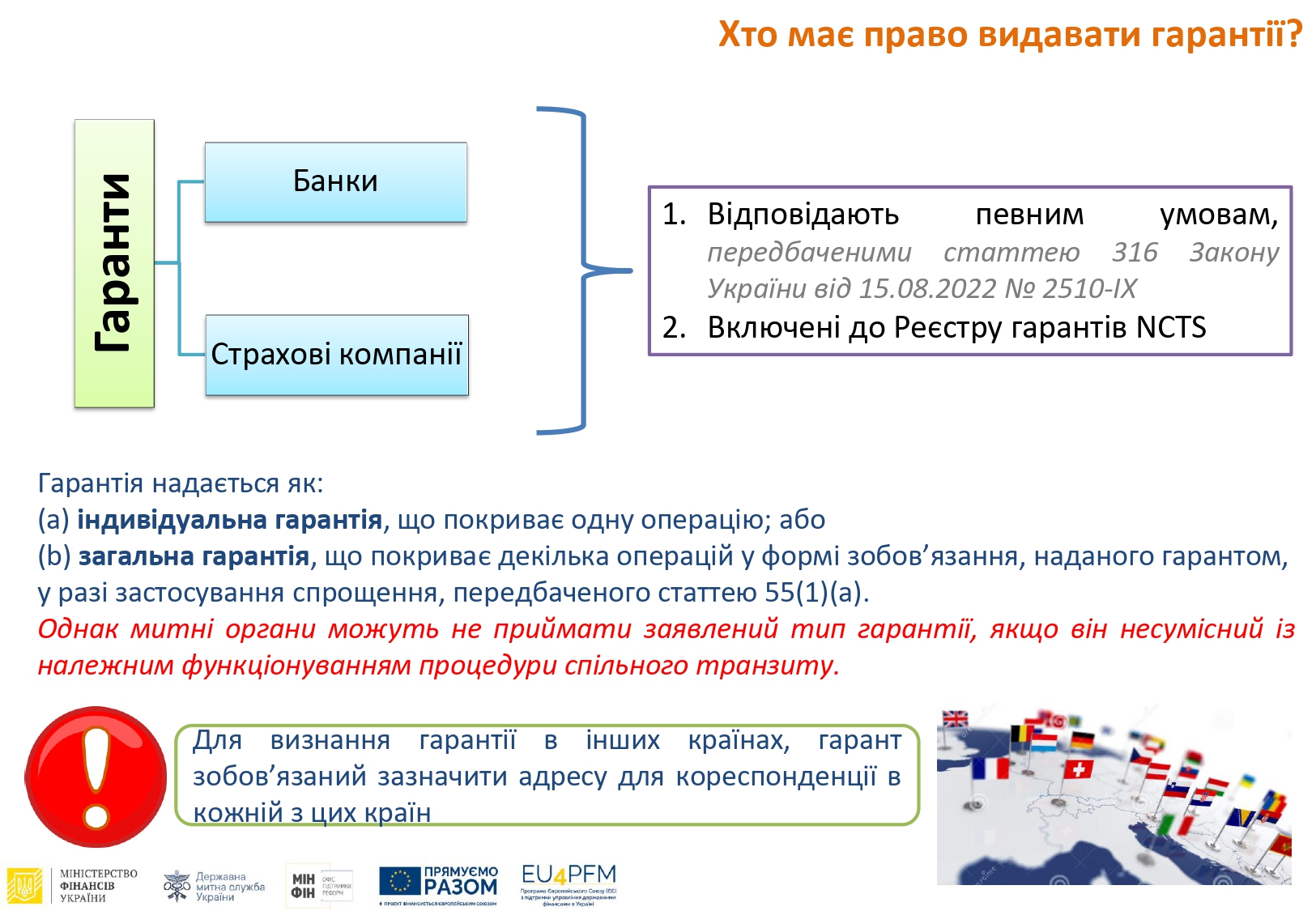 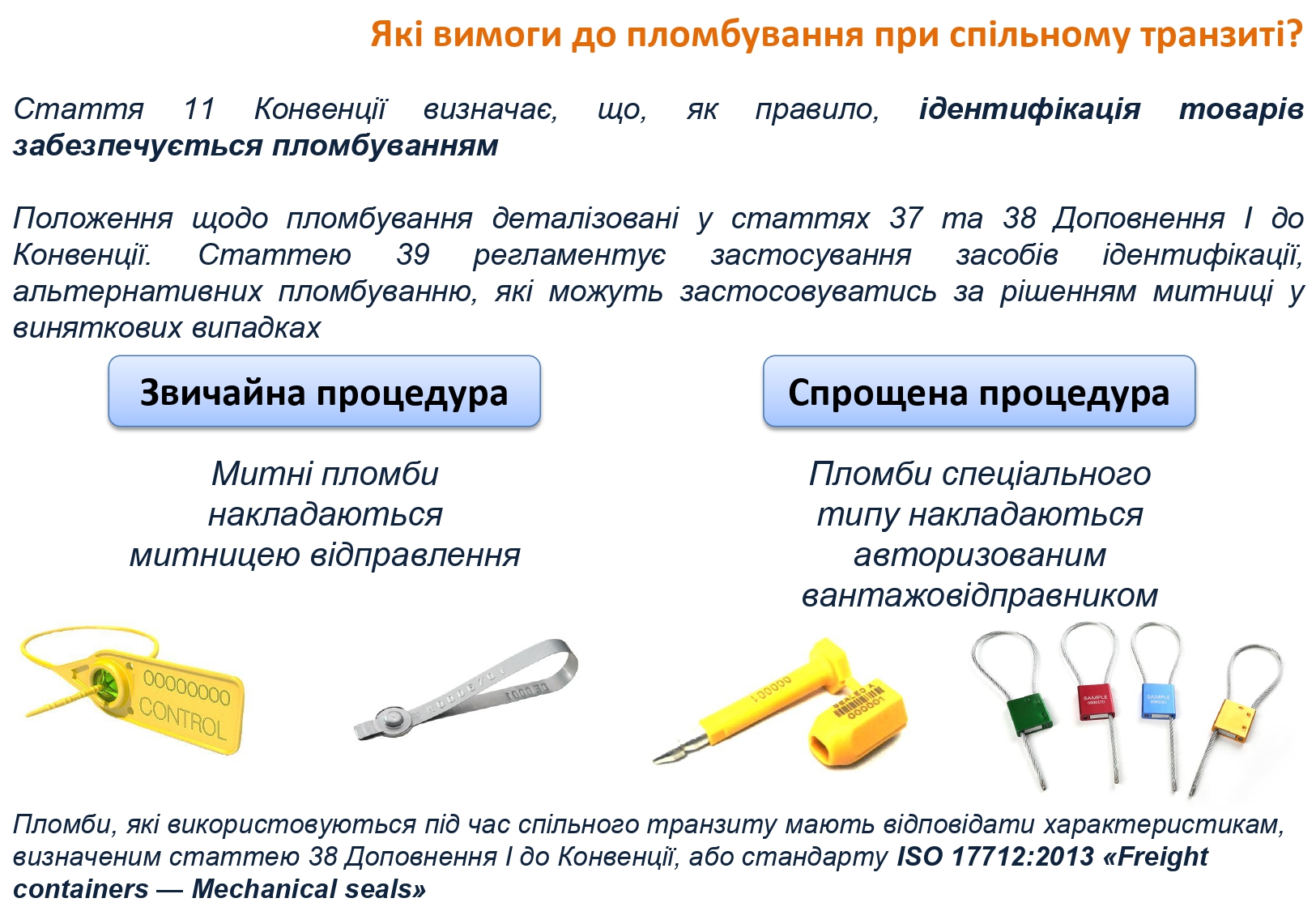 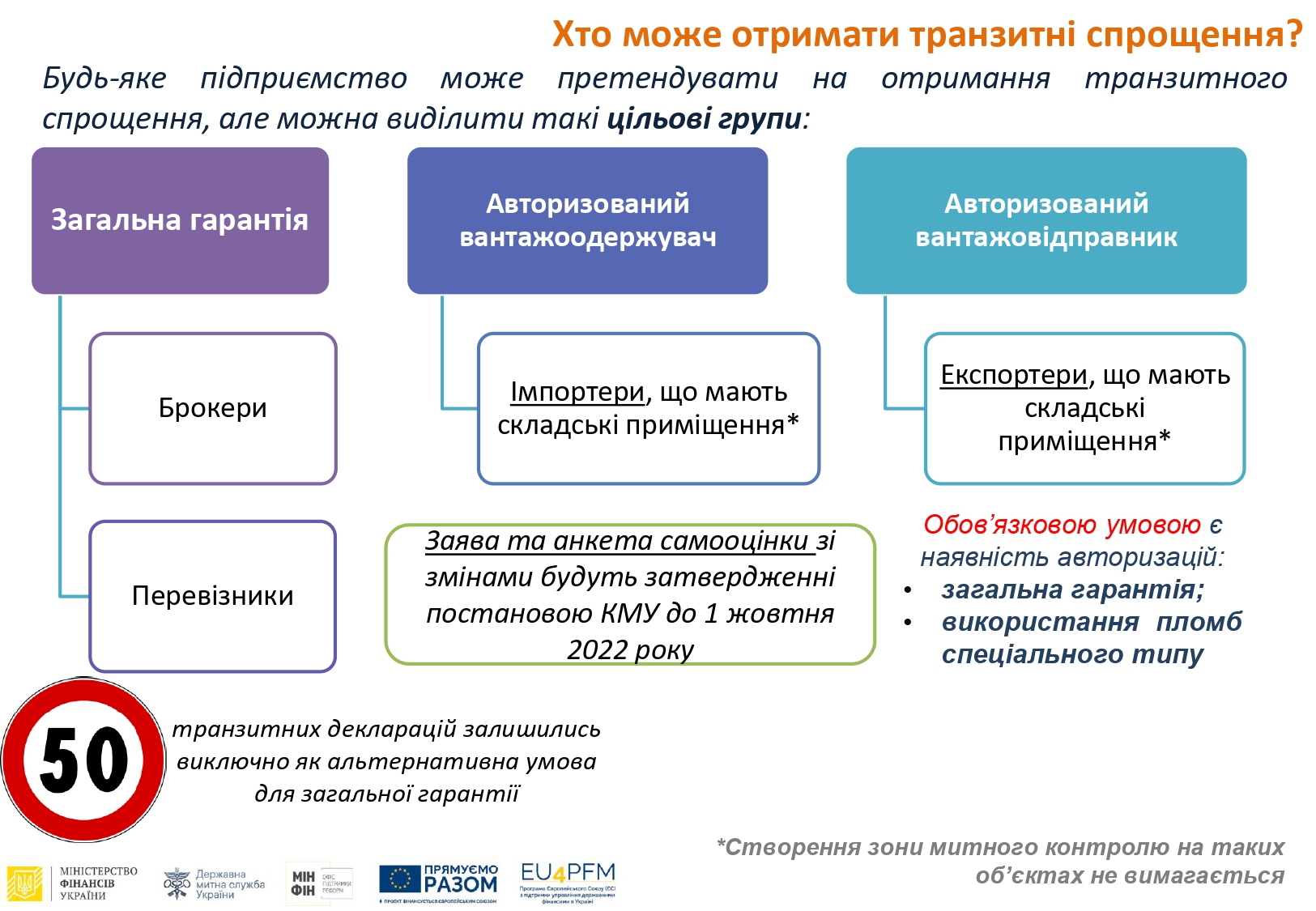 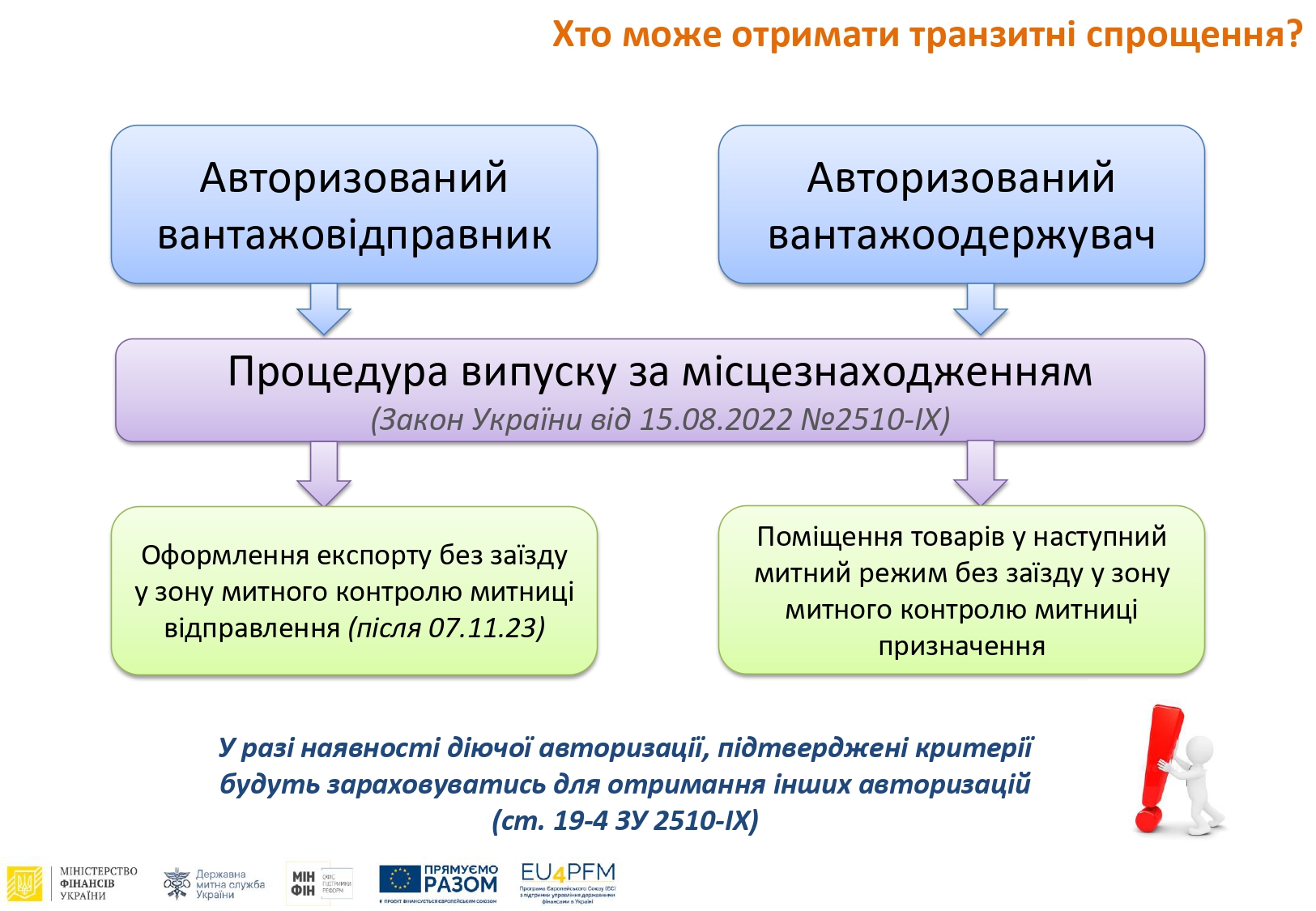 Суб’єкт процедури надає гарантію на товари, що поміщуються під процедуру спільного транзиту, у порядку та на умовах, визначених законодавством України з питань митної справи.

Митниця відправлення проводить перевірку можливості застосування гарантії та за відсутності обмежень застосовує гарантію, заявлену суб’єктом процедури в електронній транзитній декларації.

Якщо за результатами перевірки митниця відправлення відмовила у застосуванні гарантії або звільнення від гарантії, ЕТС надсилає суб’єкту процедури електронне повідомлення про неможливість застосування гарантії, зазначеної в транзитній декларації із зазначенням коду помилки відповідно до Класифікатора кодів помилок застосування гарантії згідно з додатком 4.
Форми гарантій затверджено наказом МФУ від 07.07.2020 року № 404 «Про затвердження форм бланків фінансових гарантій та порядку їх заповнення»
Наразі статус гаранта отримали 28 суб'єктів господарювання  
https://customs.gov.ua/statistika-ta-reiestri
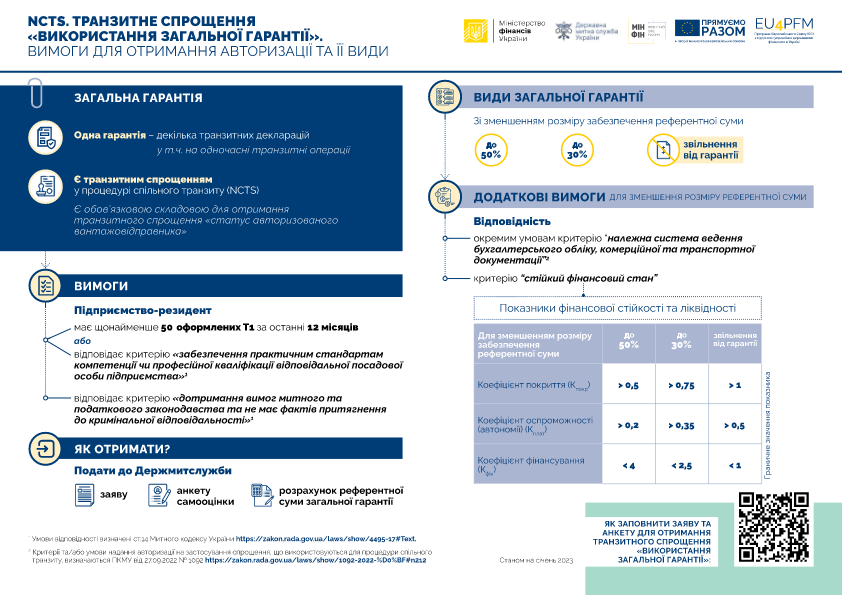 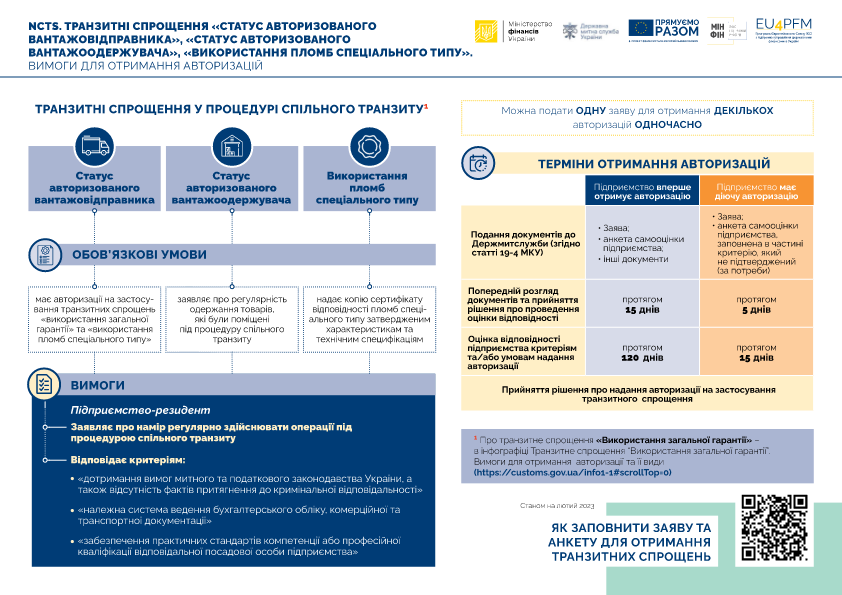 В процеси реалізації системи спільного транзиту мають застосовуватися вимоги наказу МФУ «Про затвердження Вимог до характеристик пломб спеціального типу, ведення їх обліку та зберігання» від 29.10.2021 року № 568.
Постановою КМУ від 27.09.2022 року № 1091 затверджено Перелік окремих товарів, ввезення яких на митну територію України та/або переміщення територією України транзитом здійснюється без надання митним органам забезпечення сплати митних платежів.
Наказом МФУ від 06.04.2021 року № 200 затверджено питання забезпечення сплати митного боргу в режимі спільного транзиту
Статуси авторизації підтверджуються документами, за формою визначеною Постановою КМУ від 27.09.2022 року № 1092.
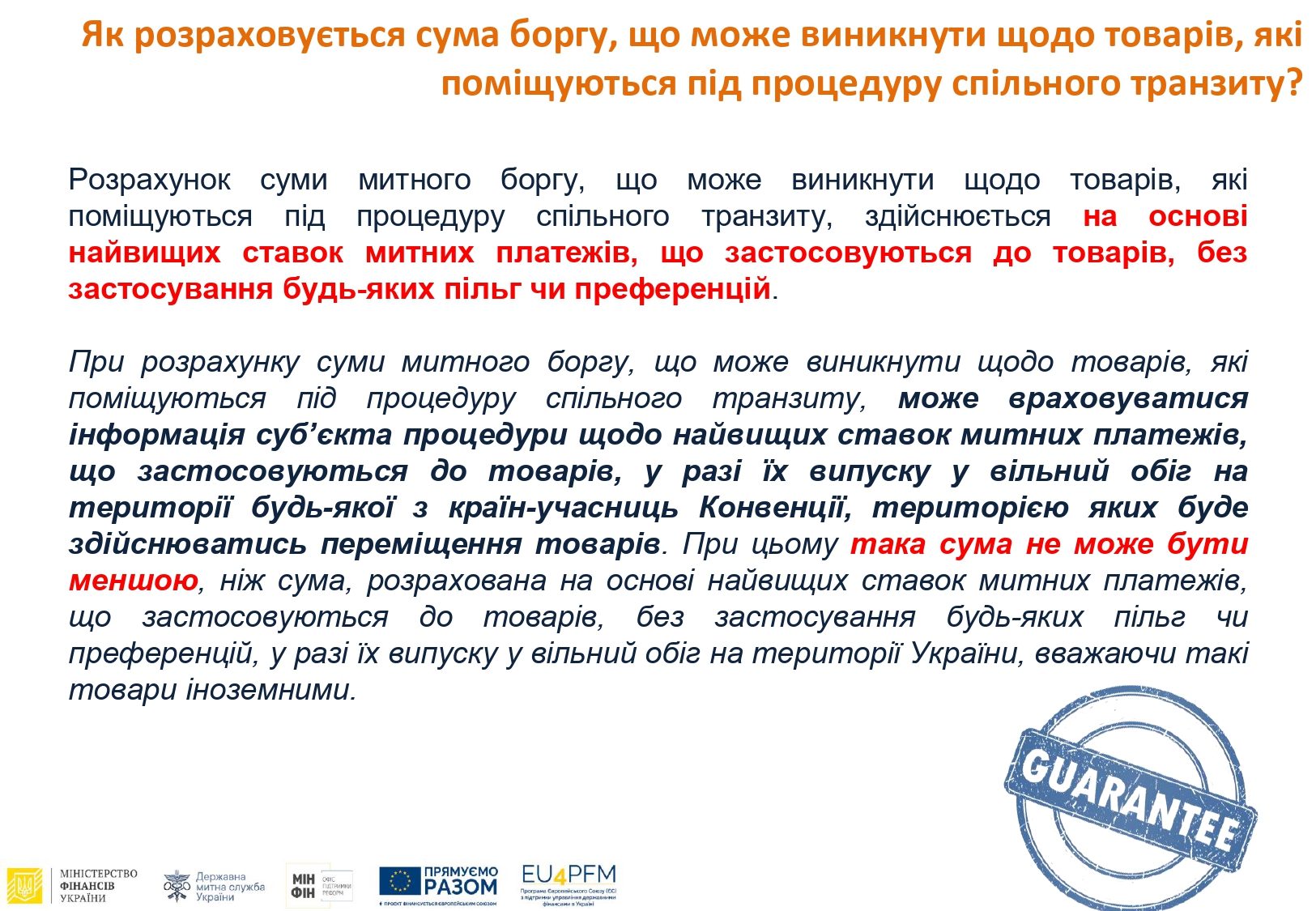 Сума митного боргу, що може виникнути щодо товарів, які поміщуються в режим спільного транзиту, визначається виходячи з суми митних платежів, що підлягають сплаті при випуску таких товарів для вільного обігу на митній території України. 
При цьому пільги та преференції в оподаткуванні, встановлені законодавством для операцій з ввезення товарів на митну територію України, не враховуються.
Сума митного боргу, що може виникнути щодо товарів, які поміщуються в режим спільного транзиту, визначається виходячи з найбільших ставок податків (мито, акцизний податок, податок на додану вартість) для товарів, що класифікуються в одній товарній підпозиції разом з товарами, які поміщуються в режим спільного транзиту.

Розрахунок суми митного боргу здійснюється виходячи з найбільшої повної ставки ввізного мита.
Якщо повну ставку ввізного мита встановлено як адвалорну, так і специфічну, для визначення найбільшої повної ставки ввізного мита здійснюється перерахунок специфічної ставки мита в адвалорну ставку мита за формулою:

С = (Н × Ст × К) / В ×100 %, де
Також наказом № 200 затверджено форми гарантій, що можуть надаватися (загальна гарантія, індивідуальна гарантія).
Наказом МФУ від 09.10.2012 року № 1066 затверджено Порядок виконання митних формальностей при здійсненні транзитних переміщень.
Митний режим транзиту - це митний режим, відповідно до якого товари та/або транспортні засоби комерційного призначення переміщуються під митним контролем між митними органами однієї чи кількох країн або в межах зони діяльності одного митного органу без будь-якого використання цих товарів, без сплати митних платежів та без застосування заходів нетарифного регулювання зовнішньоекономічної діяльності.
Переміщення товарів, транспортних засобів комерційного призначення у митному режимі транзиту митною територією України здійснюється як прохідний або внутрішній транзит, або каботаж.
Митний режим транзиту застосовується до товарів, транспортних засобів комерційного призначення, які переміщуються:

1) прохідним транзитом від пункту ввезення (пропуску) на митну територію України до пункту вивезення (пропуску) за межі митної території України (у тому числі в межах одного пункту пропуску через державний кордон України);

2) внутрішнім транзитом або каботажем:

а) від пункту ввезення (пропуску) на митну територію України до митного органу, розташованого на митній території України;
б) від митного органу, розташованого на митній території України, до пункту вивезення (пропуску) за межі митної території України;
в) від одного пункту, розташованого на митній території України, до іншого пункту, розташованого на митній території України, у тому числі якщо частина цього переміщення проходить за межами митної території України;
г) від штучного острова, установки або споруди, створених у виключній (морській) економічній зоні України, на які поширюється виключна юрисдикція України, до митного органу, розташованого на території України, зайнятій сушею, та у зворотному напрямку.
Митний режим транзиту може бути застосований як до товарів, транспортних засобів комерційного призначення, що безпосередньо ввозяться на митну територію України, так і до таких, що перебувають на митній території України.
Для поміщення товарів та/або транспортних засобів комерційного призначення у митний режим транзиту особа, на яку покладається дотримання вимог митного режиму, повинна:

1) подати митному органу митну декларацію (документ, який відповідно до статті 94 використовується замість митної декларації), товарно-транспортний документ на перевезення та рахунок-фактуру (інвойс) або інший документ, який визначає вартість товару;

2) надати митному органу дозвільний документ на транзит через митну територію України, який видається відповідними уповноваженими органами;

3) у надати забезпечення сплати митних платежів

4) забезпечити виконання вимог та зобов’язань, визначених міжнародними договорами України
Товари, транспортні засоби комерційного призначення, що переміщуються у митному режимі транзиту, повинні:

1) перебувати у незмінному стані, крім природних змін їх якісних та/або кількісних характеристик за нормальних умов транспортування і зберігання;

2) не використовуватися з жодною іншою метою, крім транзиту;

3) бути доставленими у митний орган призначення до закінчення строку, встановленого статтею 95 МКУ, або строку, встановленого митним органом країни відправлення відповідно до положень Конвенції про процедуру спільного транзиту;

4) мати неушкоджені засоби забезпечення ідентифікації у разі їх застосування.
Для декларування у митний режим транзиту товарів, що переміщуються будь-яким видом транспорту використовується митна декларація (у тому числі попередня митна декларація або митні декларації, передбачені Конвенцією про процедуру спільного транзиту).

У разі транзиту в межах одного пункту пропуску або для декларування товарів, що не є підакцизними, залежно від виду транспорту замість митної декларації може використовуватися авіаційна вантажна накладна (Aіr Waybіll) або коносамент (Bіll of Ladіng).

Для декларування товарів, що не є підакцизними, замість митної декларації залежно від виду транспорту може використовуватися накладна УМВС (СМГС), накладна ЦіМ (СіМ), накладна ЦіМ/УМВС (ЦИМ/СМГС, CіM/SMGS), книжка МДП (Carnet TіR).

Незалежно від виду транспорту для декларування у митний режим транзиту товарів, транспортних засобів комерційного призначення може використовуватися книжка А.Т.А. або книжка CPD.

У випадках, передбачених міжнародними договорами України, укладеними відповідно до закону, для декларування у митний режим транзиту товарів, транспортних засобів комерційного призначення використовуються документи, передбачені такими договорами.
Авіаційна вантажна накладна (Aіr Waybіll)
Авіанакладна (Air Waybill, скорочено AWB) – документ, що підтверджує наявність договору між вантажовідправником і перевізником (авіалінією або агентом авіакомпанії) про перевезення вантажу по авіалініям перевізника.

Авіанакладна виписується вантажовідправником або його агентом.
Існує 2 види авіанакладних – основна MAWB (Master Air Waybill) і домашня HAWB (House Air Waybill).

MAWB (основна або зовнішня накладна) носить порядковий номер з префіксом авіакомпанії і призначається самою авіакомпанією.

HAWB – (домашня або внутрішня накладна) носить порядковий номер, який призначає сам агент. У даній накладній вказується вся інформація про відправника та одержувача згідно прикладеному інвойсу
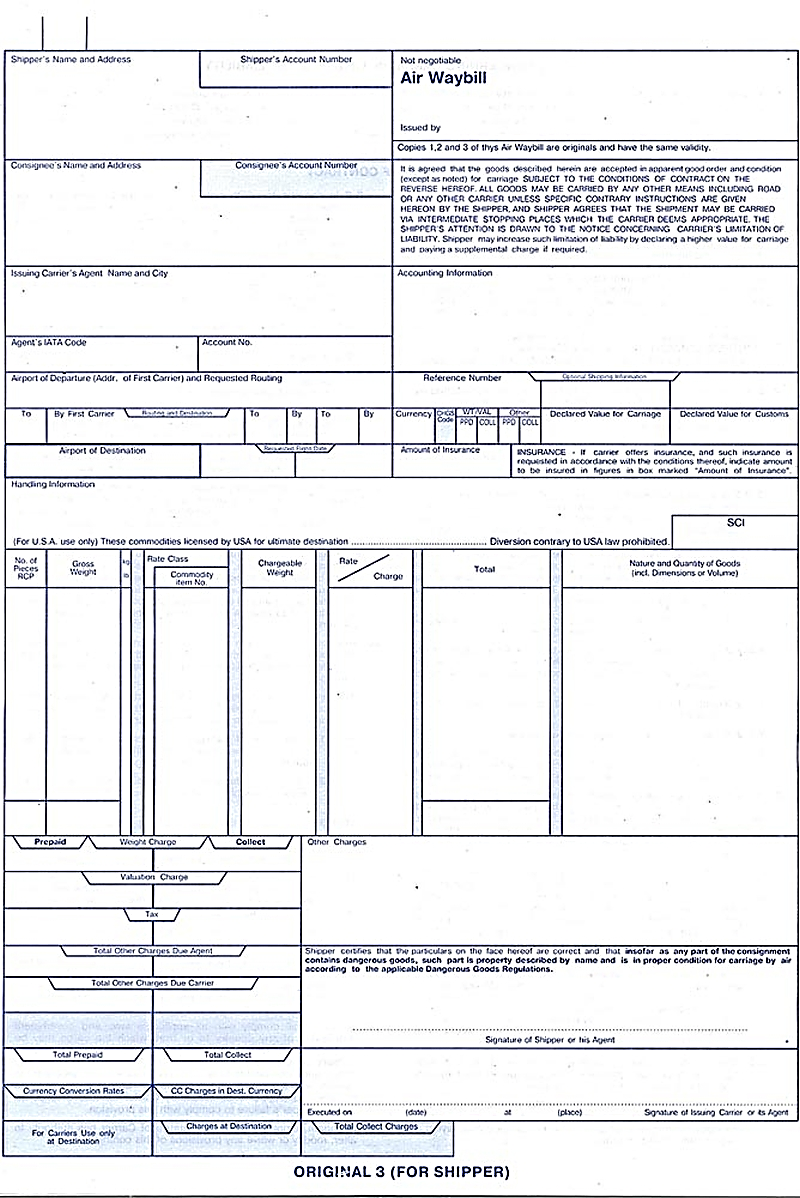 Коносамент (Bіll of Ladіng) - документ, що регулює правовідносини між перевізником та одержувачем вантажу, свідчить про прийняття перевізником вантажу, відомості про який наведено в коносаменті, та є одним з документів, що підтверджують наявність і зміст договору морського перевезення.
     
У коносаменті зазначаються:
Найменування судна, якщо вантаж прийнято до перевезення на визначеному судні;
Найменування перевізника;
Місце приймання або навантаження вантажу;
Найменування відправника;
Місце призначення вантажу чи, при наявності чартеру, місце призначення або направлення судна;
Найменування одержувача вантажу (іменний коносамент) або визначення, що коносамент видано "наказу відправника", або найменування одержувача з зазначенням, що коносамент видано "наказу одержувача" (ордерний коносамент), або визначенням, що коносамент видано на пред'явника (коносамент на пред'явника);
Найменування вантажу, його маркування, кількість місць чи кількість та/або міра (маса, об'єм), а в необхідних випадках - дані про зовнішній вигляд, стан і особливі властивості вантажу;
Фрахт та інші належні перевізнику платежі або зазначення, що фрахт повинен бути сплачений згідно з умовами, викладеними в рейсовому чартері або іншому документі, чи зазначення, що фрахт повністю сплачено;
Час і місце видачі коносамента;
Кількість складених примірників коносамента;
Підпис капітана або іншого представника перевізника.
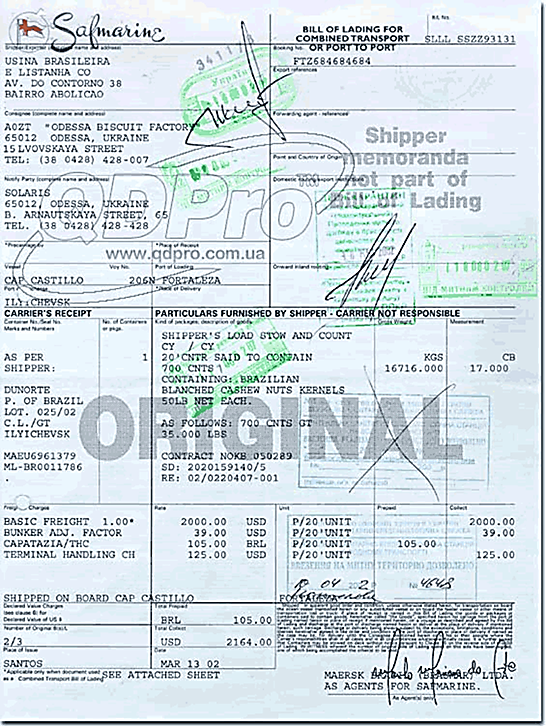 Залiзнична накладна (УМВС або СМГС) - основний перевiзний документ установленої форми, вiдповiдно оформлений i наданий залiзницi вiдправником разом з вантажем. Накладна є формою обов'язкової двосторонньої письмової угоди про перевезення вантажу, яка укладається вiдправником i залiзницею на користь третьої сторони - вантажоодержувача. Накладна одночасно є договором на заставу вантажу для забезпечення гарантiї, унесення належної провiзної плати та iнших платежiв за перевезення. Накладна супроводжує вантаж на всьому шляху перевезення до станцiї призначення.
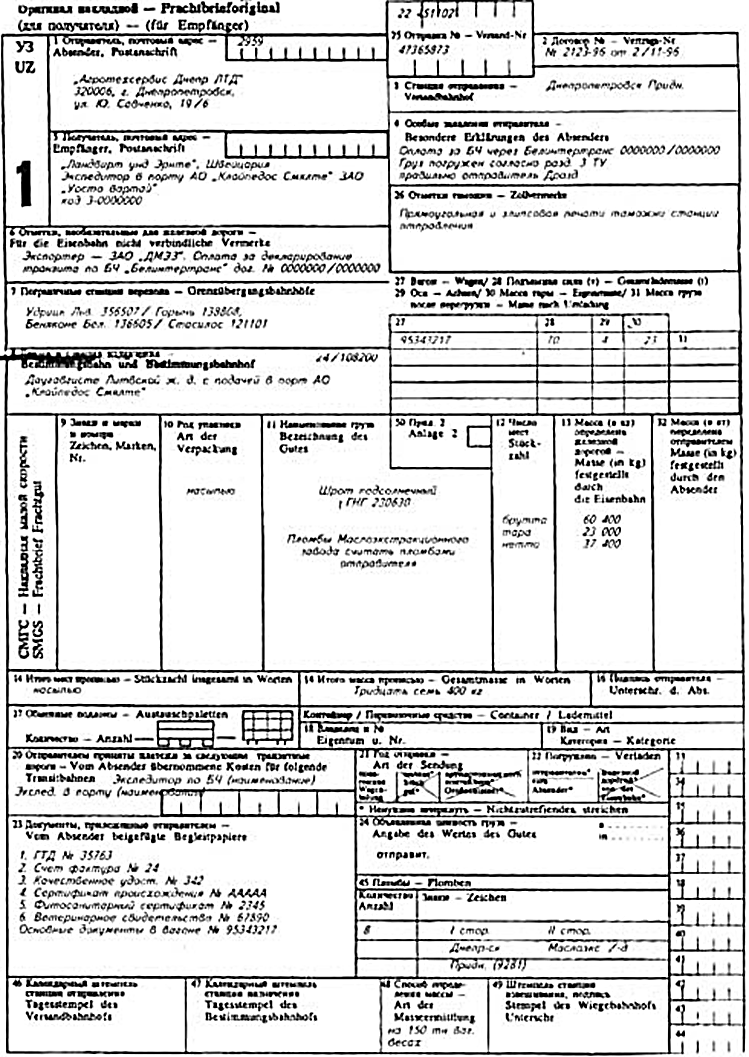 ЦІМ (CIM) - Єдині правила до договору про міжнародне залізничне перевезення вантажів
Carnet TIR (книжка МДП) — це митний вантажосупровідний документ, який дає право перевозити вантажі через кордон держав в опломбованих митницею кузовах автомобілів чи контейнерах за спрощених митних процедур. 

Документ покриває автомобільні й залізничні перевезення вантажів (які здійснюються в автофургонах, трейлерах, напівтрейлерах і контейнерах) між державами, які визнають Митну конвенцію про міжнародні перевезення із застосуванням книжки МДП 1959 р. і 1975 р.
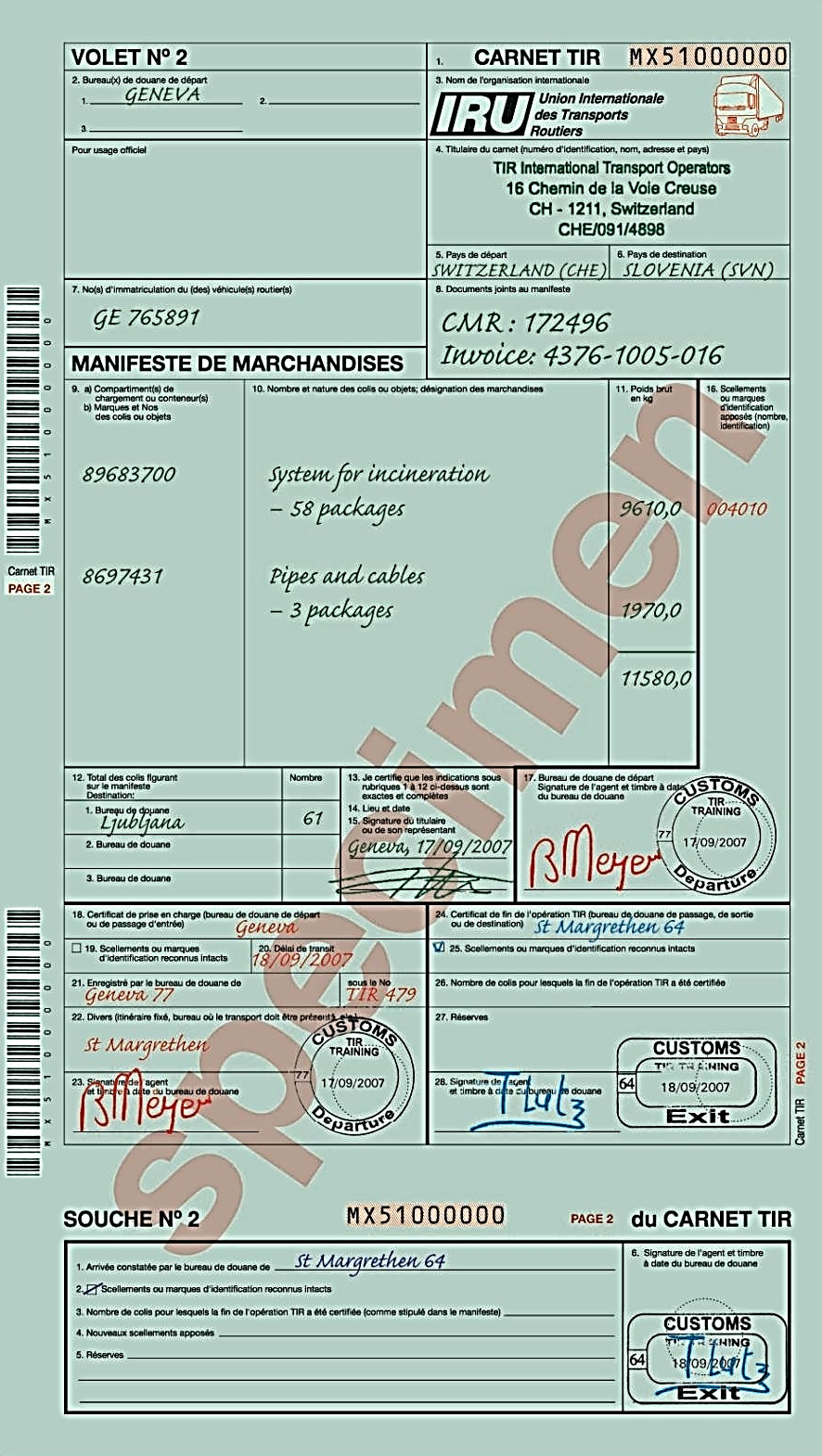 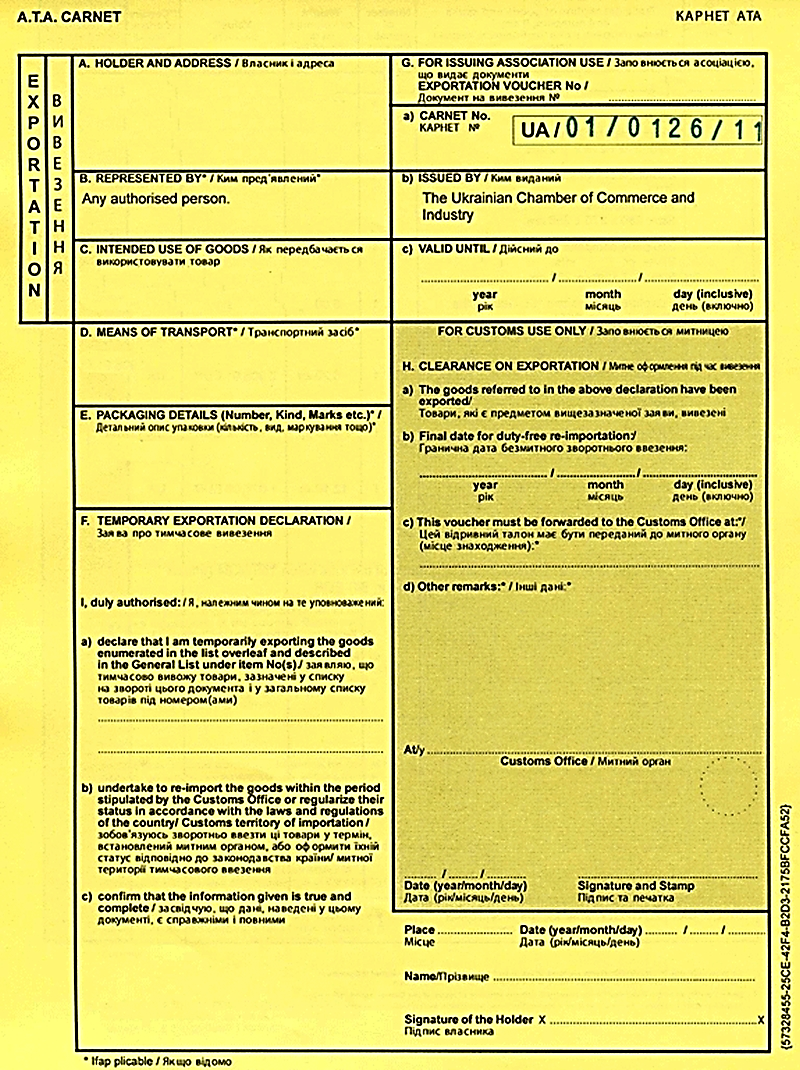 Карнет ATA - уніфікований міжнародний митний документ, який відповідно до положень 
Стамбульської Конвенції:
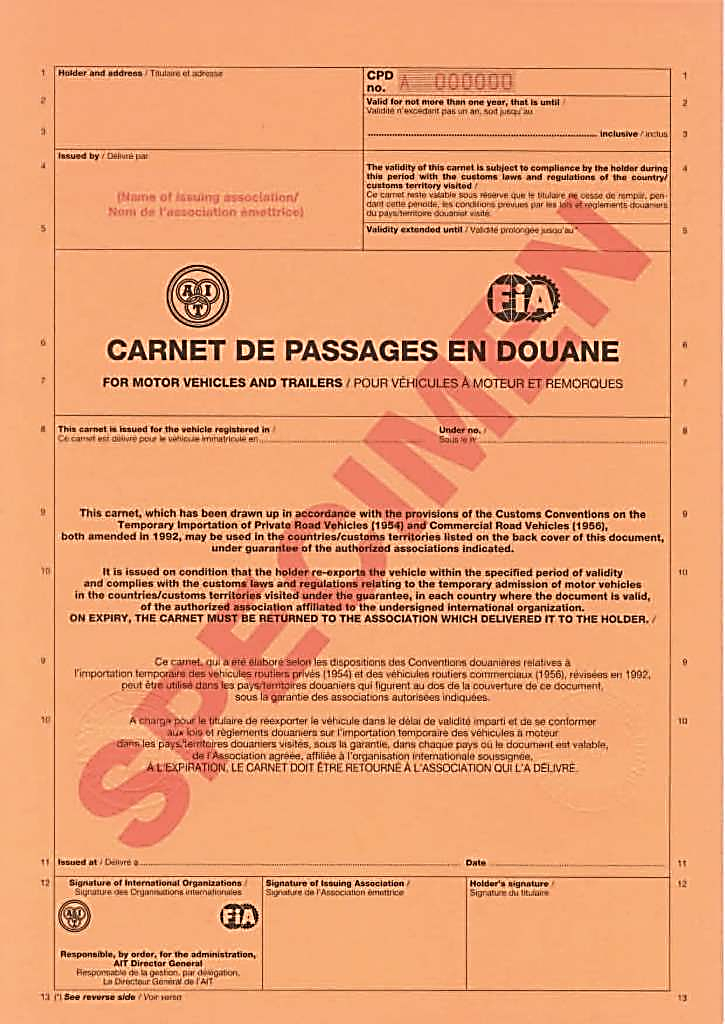 книжка CPD означає:
документ на тимчасове ввезення, що використовується для тимчасового ввезення транспортних засобів
Встановлюються такі строки транзитних перевезень залежно від виду транспорту, якщо інше не передбачено цією статтею:

1) для автомобільного транспорту - 10 діб (у разі переміщення в зоні діяльності однієї митниці - 5 діб);

2) для залізничного транспорту - 28 діб;

3) для авіаційного транспорту - 5 діб;

4) для морського та річкового транспорту - 20 діб;

5) для трубопровідного транспорту - 31 доба;

6) для трубопровідного транспорту (з перевантаженням на інші види транспорту) - 90 діб.
Перевищення строку транзитних перевезень (доставки) товарів, у тому числі транспортних засобів особистого користування, транспортних засобів комерційного призначення, що перебувають під митним контролем, до митного органу призначення (а при переміщенні в межах зони діяльності однієї митниці - від одного підрозділу цієї митниці до іншого), митних або інших документів на ці товари, транспортні засоби не більше ніж на одну добу -

тягне за собою попередження або накладення штрафу в розмірі десяти неоподатковуваних мінімумів доходів громадян.
Вчинення правопорушення, передбаченого частиною першою цієї статті, особою, яка протягом року притягалася до відповідальності за вчинення такого правопорушення, а так само перевищення  строку транзитних перевезень (доставки) товарів, у тому числі транспортних засобів особистого користування, транспортних засобів комерційного призначення, митних або інших документів на ці товари, транспортні засоби більше ніж на одну добу, але не більше ніж на десять діб -

тягнуть за собою накладення штрафу в розмірі двохсот неоподатковуваних мінімумів доходів громадян.
Перевищення строку транзитних перевезень (доставки) товарів, у тому числі транспортних засобів особистого користування, транспортних засобів комерційного призначення більше ніж на десять діб, але не більше ніж на двадцять діб, митних або інших документів на ці товари більше ніж на десять діб, а так само втрата цих документів -
тягнуть за собою накладення штрафу в розмірі п’ятисот неоподатковуваних мінімумів доходів громадян
Перевищення строку транзитних перевезень (доставки) товарів, крім транспортних засобів особистого користування, більше ніж на двадцять діб, а так само втрата цих товарів чи видача їх без дозволу митного органу -
тягнуть за собою накладення штрафу в розмірі однієї тисячі неоподатковуваних мінімумів доходів громадян.
Перевищення строку транзитних перевезень (доставки) транспортних засобів особистого користування та транспортних засобів комерційного призначення більше ніж на двадцять діб, але не більше ніж на тридцять діб, а так само видача їх без дозволу митного органу -
тягнуть за собою накладення штрафу в розмірі п’яти тисяч неоподатковуваних мінімумів доходів громадян.
Перевищення строку транзитних перевезень (доставки) транспортних засобів особистого користування та транспортних засобів комерційного призначення більше ніж на тридцять діб, а так само втрата цих транспортних засобів, у тому числі їх розкомплектування, -
тягнуть за собою накладення штрафу в розмірі десяти тисяч неоподатковуваних мінімумів доходів громадян або конфіскацію таких транспортних засобів.
Під каботажем розуміється перевезення українських та іноземних товарів шляхом завантаження їх на морське (річкове) судно в одному пункті на митній території України і транспортування в інший пункт території України, де здійснюватиметься їх вивантаження. 

При цьому товари, ввезені на митну територію України морським (річковим) судном, допускаються до каботажного перевезення між митними органами або в межах зони діяльності одного митного органу після їх перевантаження на інше морське (річкове) судно, що ходить під прапором України, або, за умови отримання на це дозволу центрального органу виконавчої влади, що забезпечує формування та реалізує державну політику у сфері транспорту, на іноземне судно.
Для каботажного перевезення товарів митному органу подається документ, що містить перелік товарів, призначених для такого перевезення, відомості про судно, що здійснюватиме таке перевезення, а також назву українського порту або портів, де повинно здійснюватися вивантаження зазначених товарів. Цей документ після виконання митних формальностей є підставою для здійснення одного каботажного перевезення зазначених у ньому товарів. 

Митний орган, що виконав митні формальності, повідомляє про це митні органи призначення. При вивантаженні товарів у пункті призначення митному органу подається перелік товарів, що підлягають вивантаженню в цьому пункті.

Якщо судно регулярно здійснює каботажні перевезення ідентичних товарів між одними й тими самими пунктами, документ, зазначений у частині першій цієї статті, є підставою для здійснення перевезень протягом визначеного перевізником та погодженого митним органом строку. 

Митний орган, що виконав митні формальності, повідомляє про це митні органи призначення. У такому випадку перед навантаженням товарів на судно митному органу подається тільки перелік цих товарів, а при вивантаженні - тільки перелік товарів, що вивантажуються.
Іноземні товари, поміщені у митний режим транзиту, зберігають статус іноземних товарів.

Українські товари, поміщені у митний режим транзиту, зберігають статус українських товарів.
Митний режим транзиту завершується з моменту встановлення митним органом належного виконання всіх визначених законодавством України з питань митної справи умов поміщення товарів у митний режим транзиту та вимог до переміщення товарів у цьому режимі на підставі порівняння даних митного органу відправлення з даними, наявними в митному органі призначення після пред’явлення товарів.
При ввезенні товарів на митну територію України з метою подальшого їх поміщення у відповідний митний режим митний режим транзиту завершується фактичним доставленням товарів до визначеного митним органом або узгодженого з ним місця доставки.
Встановлення факту та місця виникнення обов’язку із сплати митних платежів щодо товарів, поміщених у митний режим транзиту на умовах Конвенції про процедуру спільного транзиту, визначення осіб, на яких покладається обов’язок із сплати митних платежів, розрахунок суми митних платежів, пред’явлення вимог та контроль за сплатою суми митних платежів (у тому числі на користь інших країн), здійснюються відповідно до положень зазначеної Конвенції.
Не підлягають оподаткуванню митом, якщо інше не передбачено законом, при дотриманні вимог та обмежень, встановлених главою 17 МКУ згідно з  частиною шостою  ст.  286  МКУ.
Не підлягають оподаткуванню акцизним податком відповідно до п.п.  213.3.3  п.  213.3    ст. 213  ПКУ.
Не підлягають оподаткуванню ПДВ відповідно до п. 206.6  ПКУ.